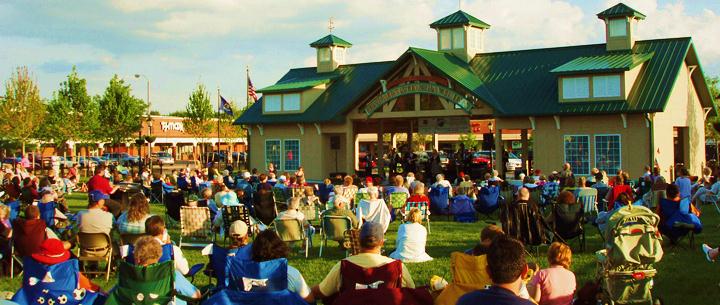 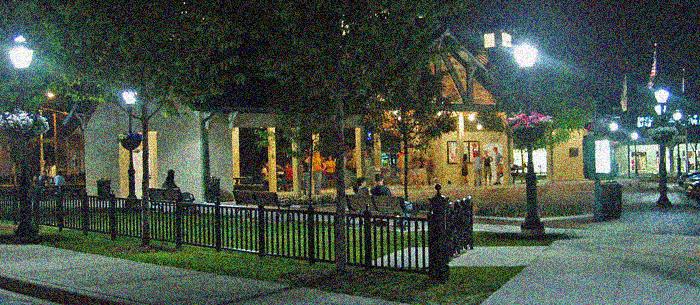 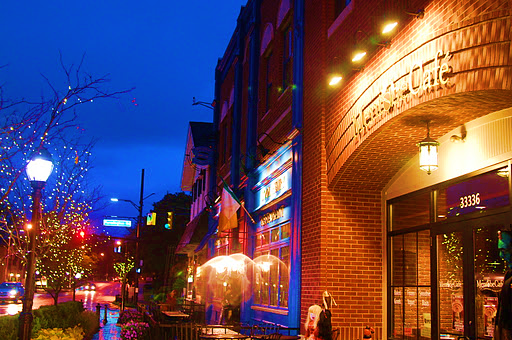 Farmington
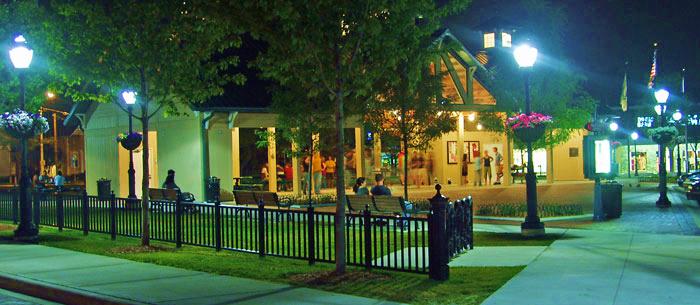 Monica Mungarwadi and Haley DeVos-Roy
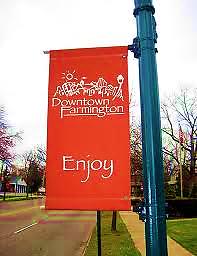 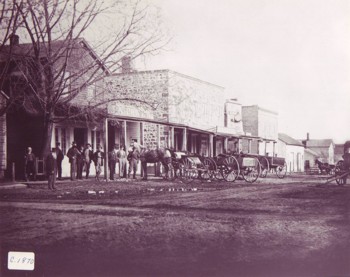 History
Farmington was founded in 1824 by Arthur Power a Quaker from Farmington, New York
Power Middle School is named after him
The first school was founded in 1828
During slavery, Farmington served as a station for the Underground Railroad
Officially incorporated as a village in 1867
Until the 1950s, Farmington was a small village that served as the area’s farming committee
During the post-war boom, people began to move from Detroit to Farmington making it as a suburb
During the 1960’s the city annexed 500 acres extending the boundary to Halsted Road
Today, Farmington is known for its’ pleasant neighborhoods and historical districts
Geography
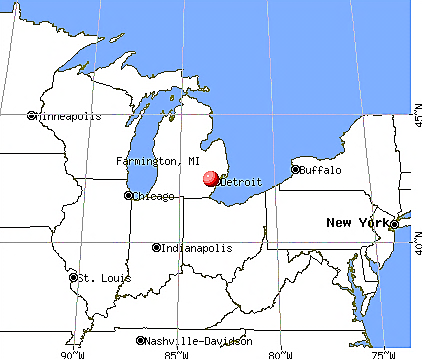 Demographics
Major Industries In the Area…
The city employs 400 people who work in municpal services.  One big-employment area is activity services.  Farmington is known for the Costick and John Grant Center.
BENEFITS: Some benefits for employees include medical coverage, dental care, life insurance, paid time off, and employee discounts
Farmington Schools employ 1700 people.  Employees get health and dental care, paid time off
Botsford hospital employs  2,000 people.  Botsford is likely to employ more people because as people get older, they need more health care.
**Average wages could not be found
Basic Structure of Government
City Council Members
Continued..
How Policies are implemented…
Continued
Lawmakers are encouraging prompt legislative action for the Michigan senate to ban K2.
IMPACT: Waiting for the state of Michigan to ban K2 will take a while.
Recent Ordinances…
Voters for the 2012 Presidential election will receive new voter ID cards by mid-June. 
IMPACT: More people will be reminded to vote.
Many argue that Farmington and Farmington Hills should be merged into one city.  This would  save a large amount of money.  For example, there are two fire stations two minutes apart from one another.  Only using one would allow us to use that money for something else.